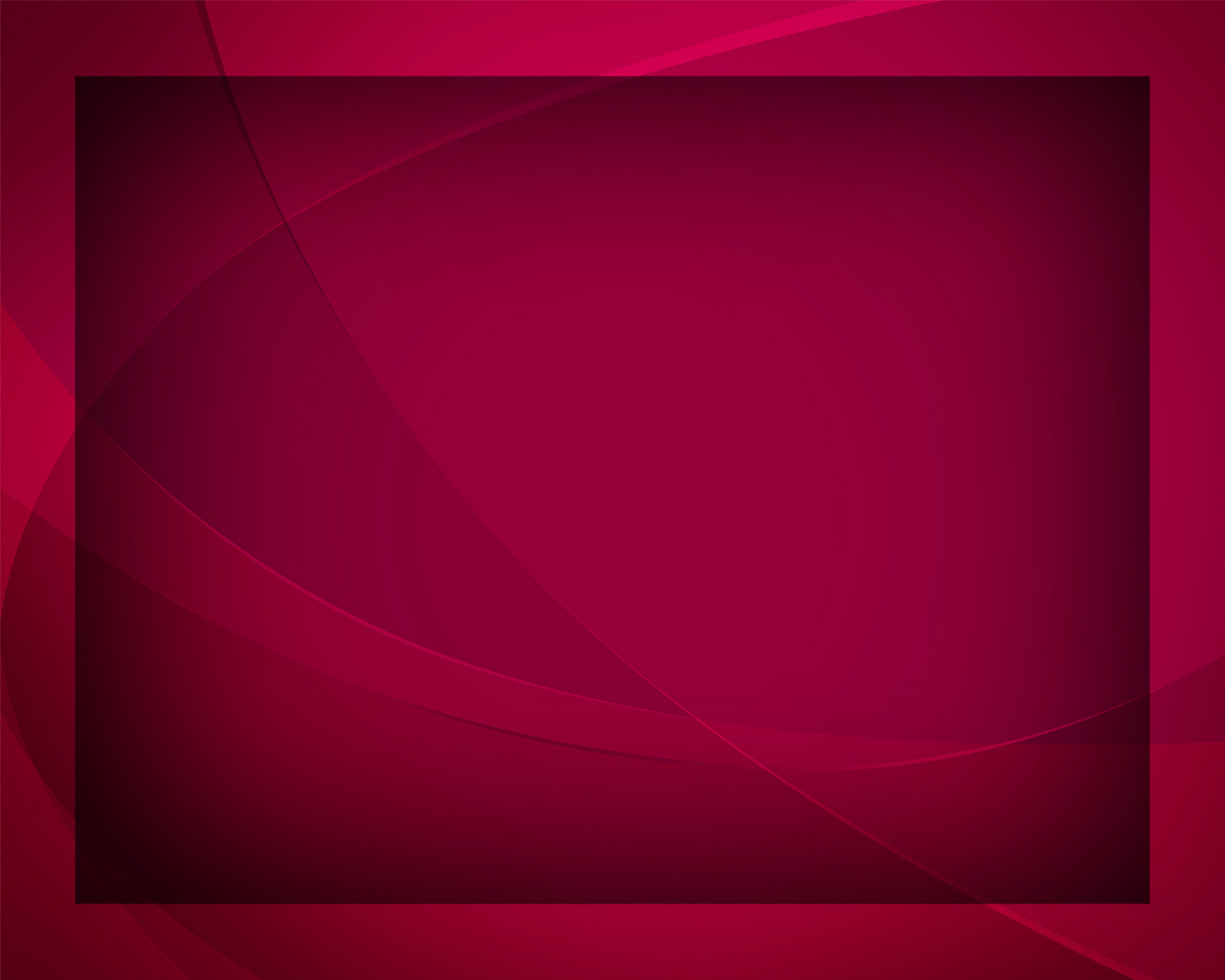 Как приятно, как чудесно
Гимны надежды №123
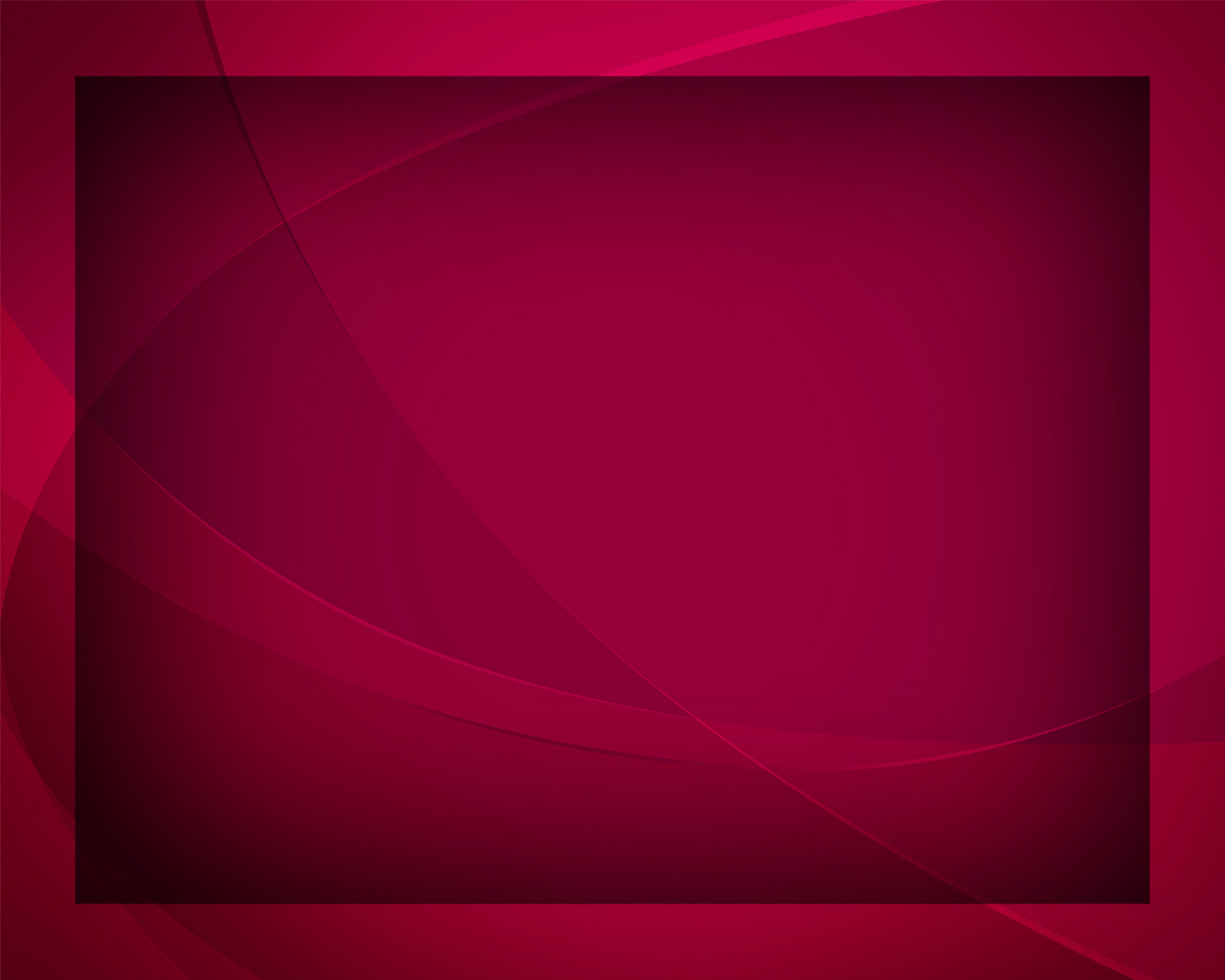 Как приятно, 
как чудесно 
В день Господний изучать
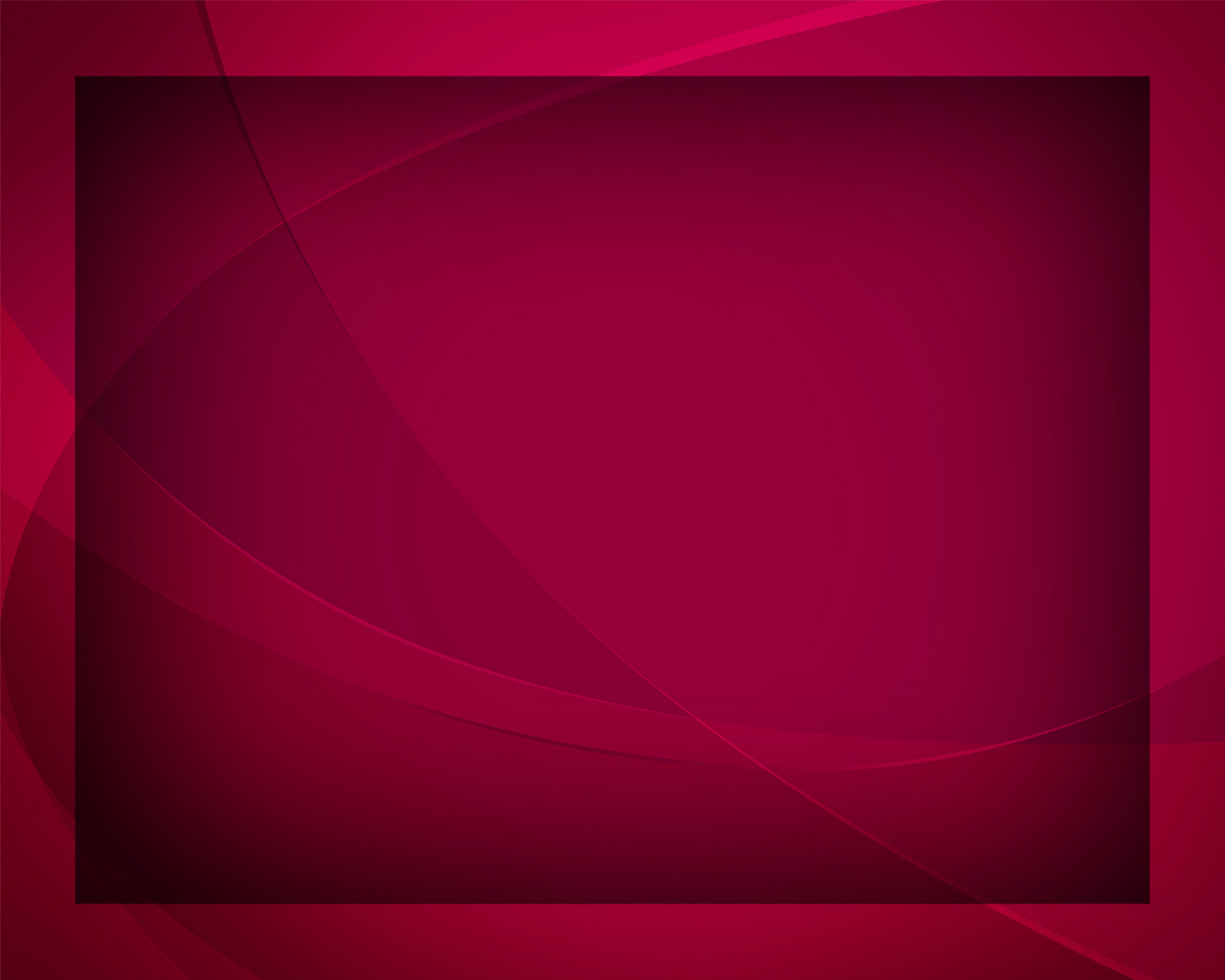 Дар любви –
 Закон небесный, 
И Творцу 
гимн воспевать.
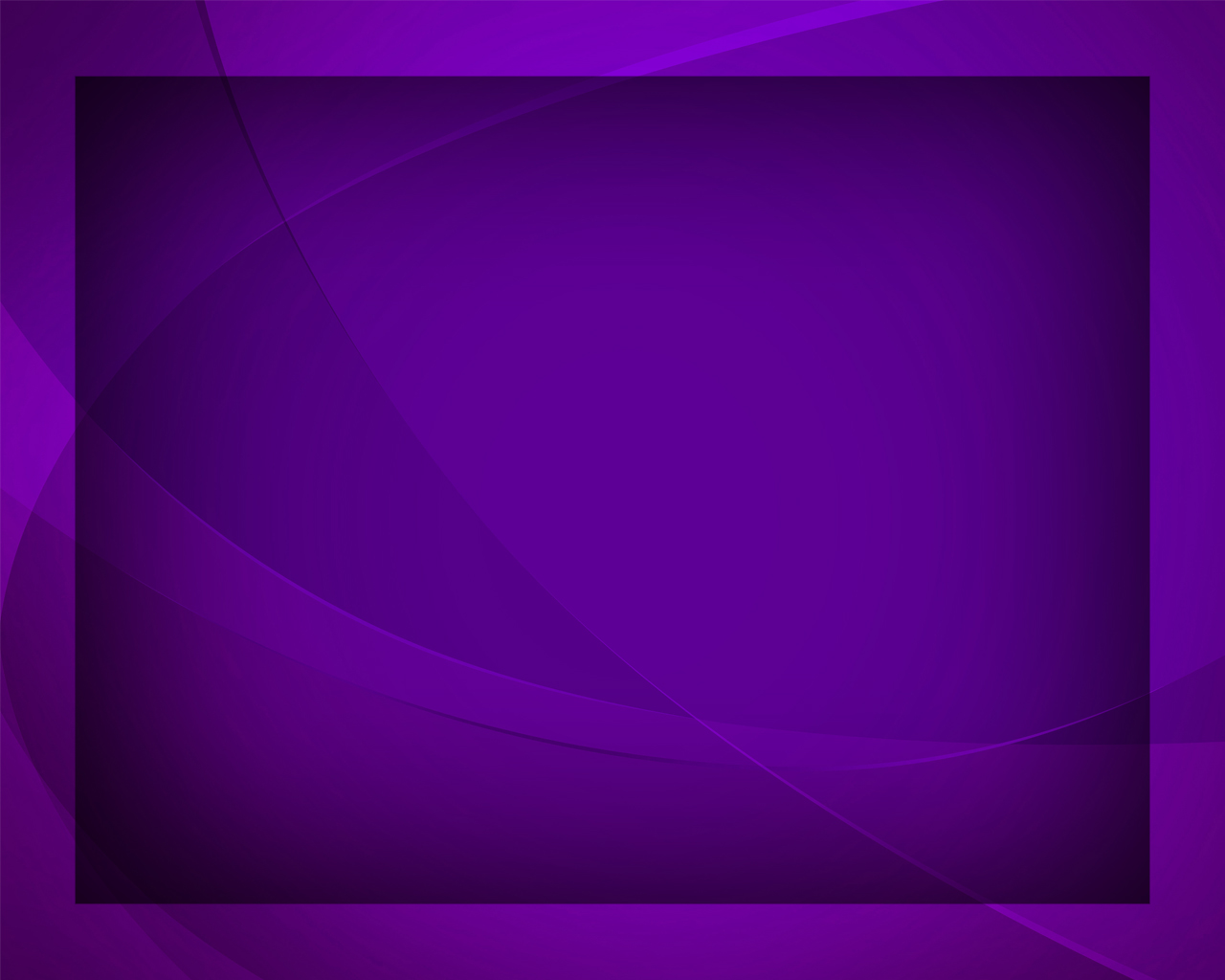 О, придите 
Бога славить
В благодатный день святой!
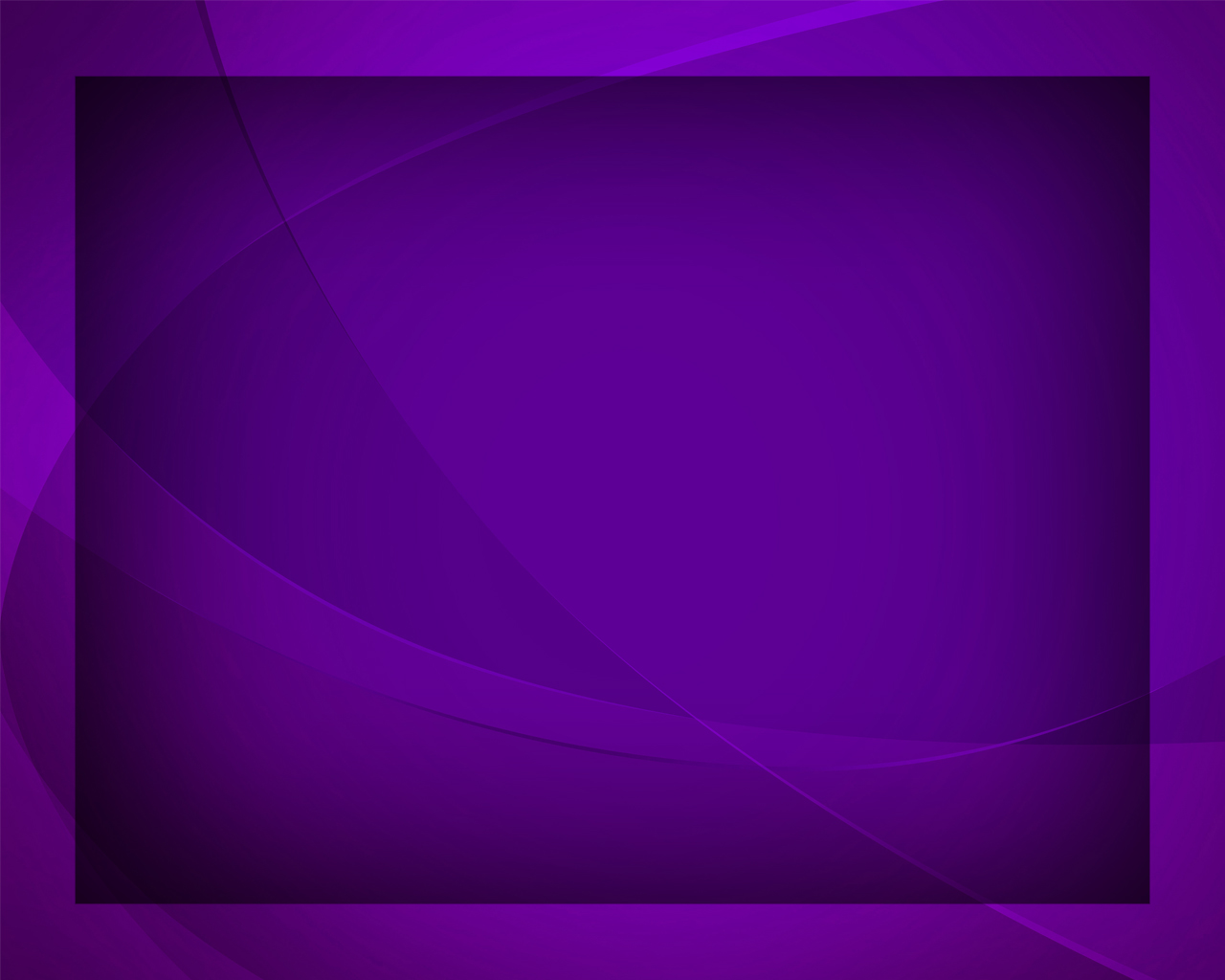 От тревог 
Он вас избавит, 
Принесёт 
душе покой.
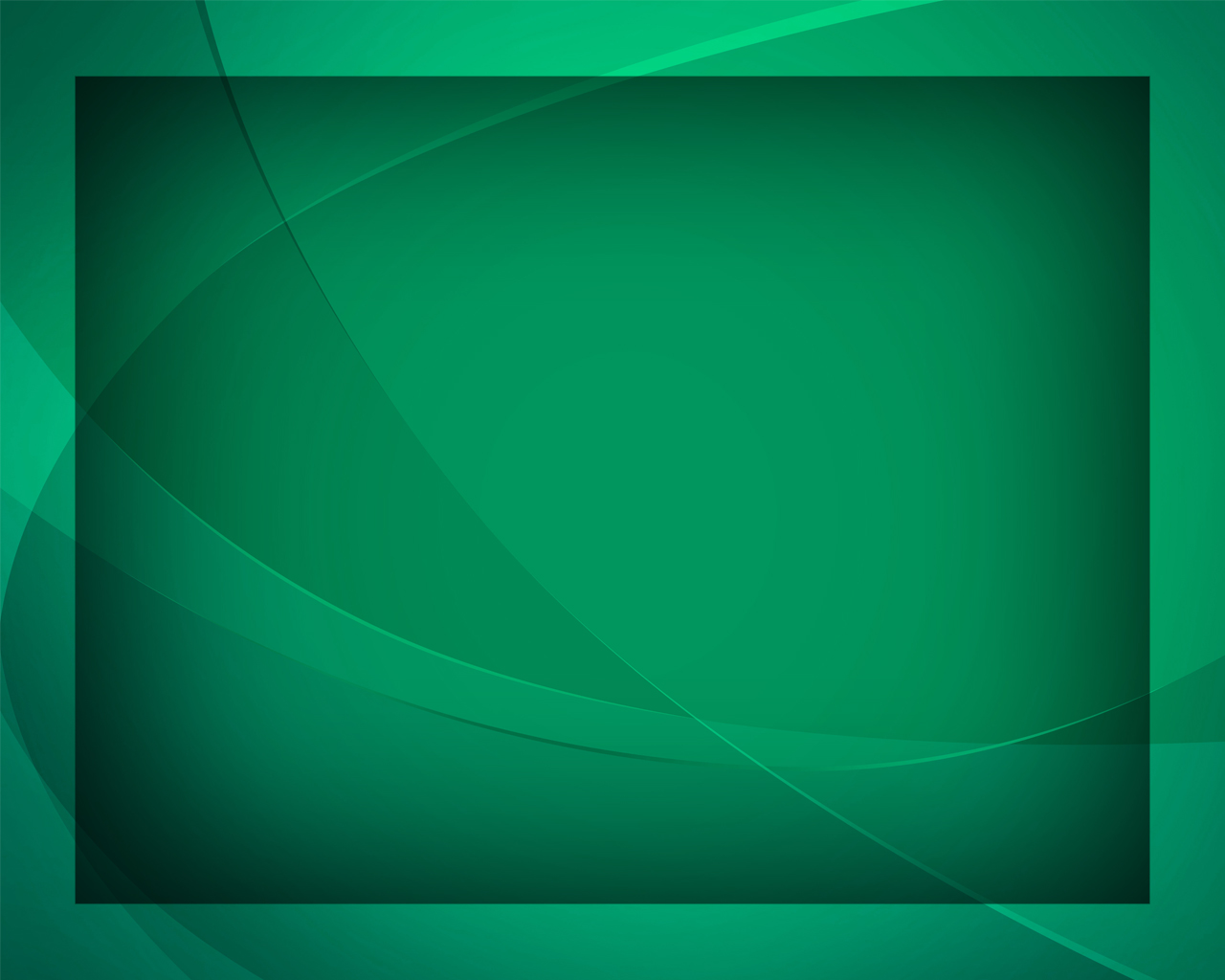 Пред Творцом 
с хвалой сердечной 
Каждый пусть 
из вас падёт,
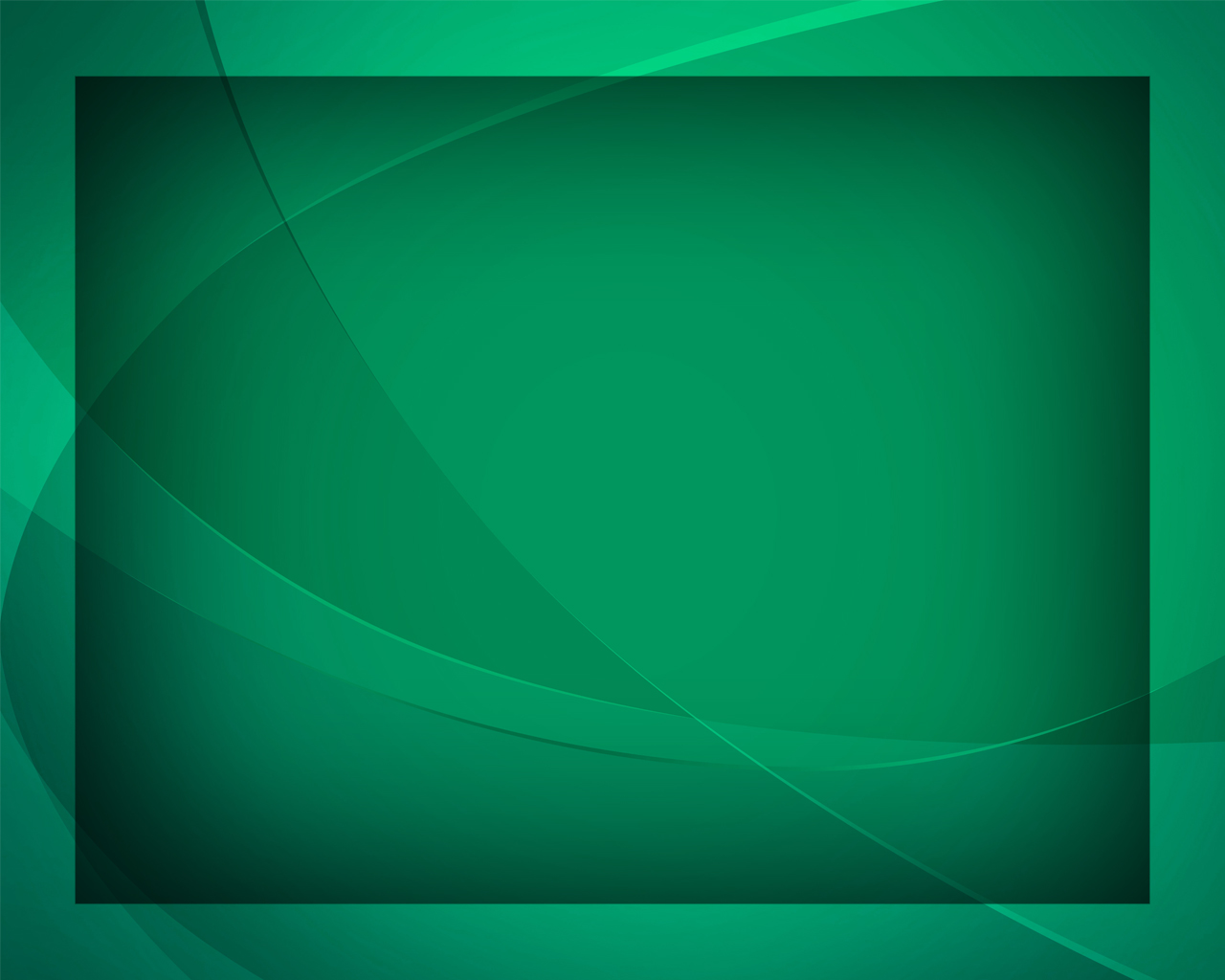 И Он Сам в покой Свой вечный 
Всех искупленных введёт.
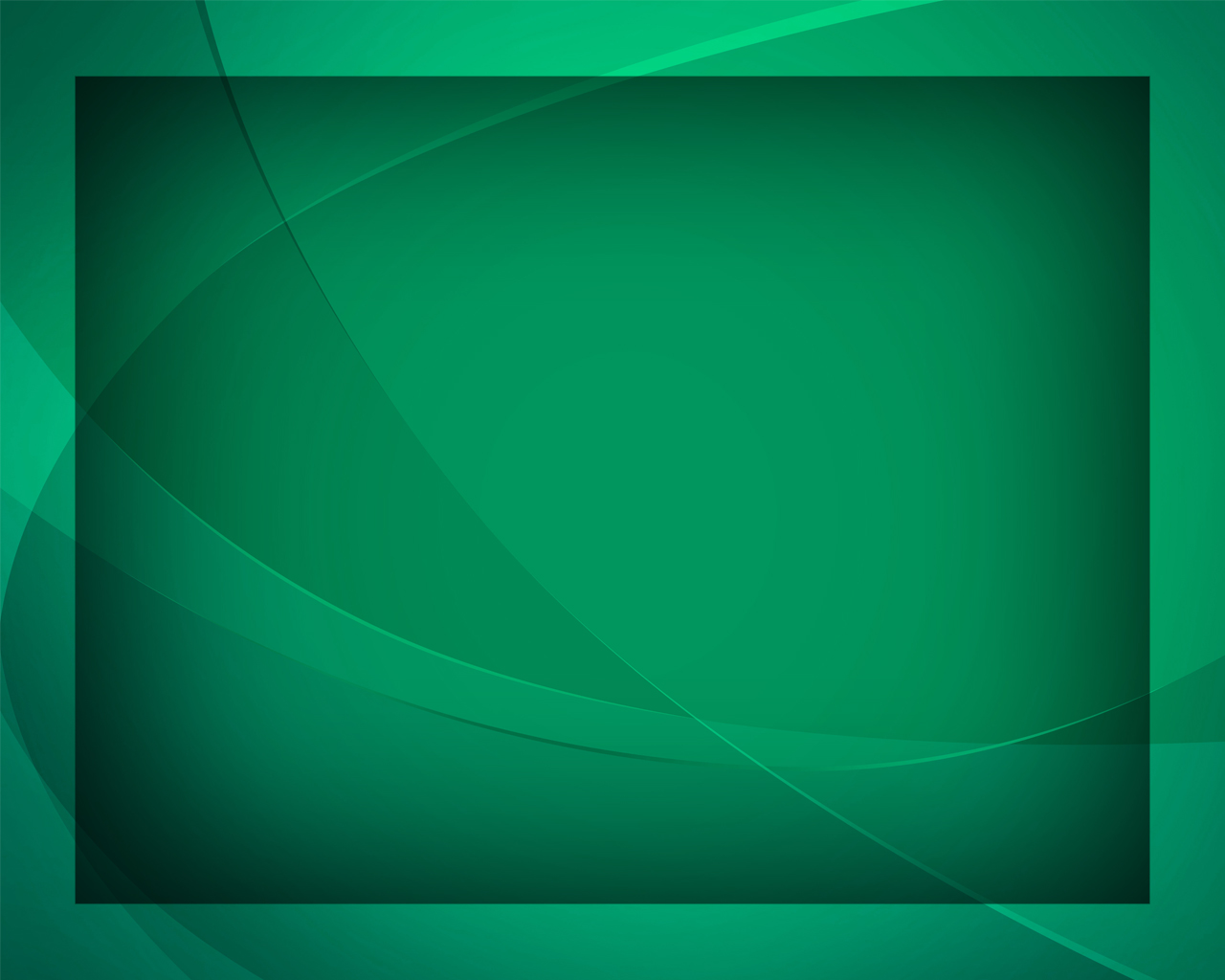